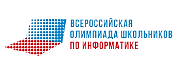 Всероссийская олимпиада по информатике: 30 лет истории УСПЕХА
В.М. Кирюхин, Председатель Центральной предметно-методической комиссии по информатике
http://inf-olymp.ru/
28.11.2016
1
Начало олимпиады по информатике – 1987 год
Осенью 1987 года в Министерстве просвещения СССР состоялось первое организационное совещание, на котором присутствовали : академик А.П. Ершов (Сибирское отделение АН СССР), академик  Н.Н. Красовский (Уральское отделение АН СССР), д.ф.-м.н. А.Л. Семенов (Российская Академия Образования), к.т.н. В.М. Кирюхин (МИФИ), а также представитель министерства и член Центрального оргкомитета Всесоюзной олимпиады школьников Т.А. Сарычева. Было принято решение провести первую в стране олимпиаду школьников по информатике весной 1988 года в г. Свердловске, ныне Екатеринбург.
2
http://inf-olymp.ru/
28.11.2016
Первое Положение об олимпиаде по информатике – 1987 год
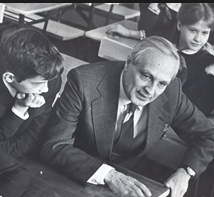 На первом организационном совещании было согласовано Положение об олимпиаде по информатике и назначены председатели программного комитета и жюри. Председателем программного комитета стал академик А.П. Ершов, а председателем жюри стал академик Н.Н. Красовский, заместителем председателя жюри – В.М. Кирюхин. С этого и началось создание системы всероссийской олимпиады школьников по информатике.
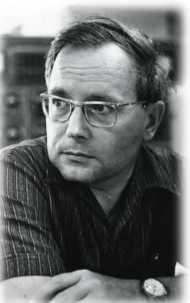 3
http://inf-olymp.ru/
28.11.2016
Концепция ВсОШ по информатике
Сейчас ВсОШ охватывает 24 школьных предмета и основой каждой олимпиады является фундаментальное научное ядро предмета
ВсОШ по информатике основана на алгоритмическом знании, цель – выявление детей с выдающимися способностями алгоритмического мышления
Компьютер является инструментом реализации алгоритмических идей и его использование было заложено с первых олимпиад
Среда состязаний на олимпиаде по информатике является уникальной средой рефлексии знания: участник олимпиады может доводить реализацию своей творческой идеи до ее полного представления и видеть  свое движение к результату, устраняя ошибки.
4
http://inf-olymp.ru/
28.11.2016
Олимпиада – индикатор качества реализации  школьной информатики в регионах
Идеи А.П. Ершова о содержании курса информатики 1985 года стали основой олимпиадной информатики во всем мире
Содержание олимпиадной информатики (с 989 года) повлияло на развитие фундаментального ядра предмета в российской школе, сохранение и развитие его научности
Международная олимпиада по информатике (с 1989 года) отражает идеи теоретических основ предмета  (силабус-2017: http://www.ioinformatics.org/a_d_m/isc/iscdocuments/ioi-syllabus.pdf ) и развивает углубленный уровень школьной информатики во всех странах мира. Лидеры международной олимпиады Китай (111 медалей), Россия (108 медалей) и Польша (101 медаль). 
Содержание олимпиадной информатики  оказывает  большое влияние на концепцию научности предмета в ФГОС и формирует углубленный уровень изучения предмета в школе (профильная часть ЕГЭ) в интеграции с университетами
http://inf-olymp.ru/
5
28.11.2016
Всесоюзные олимпиады по информатике1988-1991 и 1992 годы
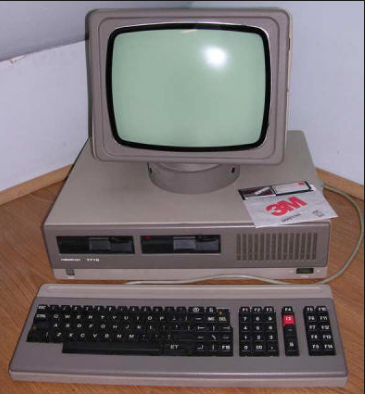 Первая олимпиада по информатике
1888, Свердловск, 80 участников. Компьютеры «Роботрон–1715»
По итогам олимпиады первым чемпионом стал Александр Ващилло, ученик средней школы №239 г. Ленинграда. Второе место занял Вадим Завалишин, ученик средней школы №542 при МИФИ г. Москвы, а третье место – Вячеслав Калашников из средней школы №57 г. Москвы.
6
http://inf-olymp.ru/
28.11.2016
Всесоюзные олимпиады по информатике1988-1991 и 1992 годы
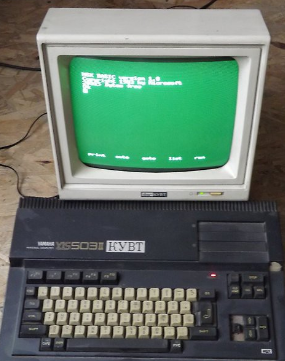 Ямаха, ЕС 1840
1989 – Беларуссия, Минск, 82 участника, 1990- Украина, Харьков, 87 участников
IBM PC
1991- Киргизия, Бишкек, 87 участников, 1992 – Беларусь, Могилев,  участники из 12 бывших республик СССР
7
http://inf-olymp.ru/
28.11.2016
Всероссийская олимпиада по информатике: 1989-1992
1989 -  Красноярск, 143 школьника, «Ямаха», «Корвет» и «ВК-0010». 
1990 - Нальчик (КБР), 1991 – Красноярск, 93 школьника
1992- принято новое Положение о Всероссийских олимпиадах школьников, согласно которому третий этап стал проводиться органами управления образованием субъектов РФ, а заключительный этап – Министерством образования Российской Федерации
8
http://inf-olymp.ru/
28.11.2016
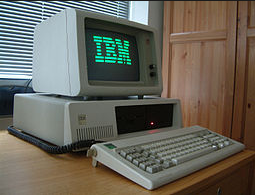 ВсОШ по информатике: 1992-1996
1992 – 1996, Московская область, город Троицк
Площадка олимпиады - Центр «Байтик» 
Более 100 школьников из 73 регионов РФ ежегодно
IBM PC/XT
Тurbо Раsсаl, Тurbо С, Тurbo С++,  Воrland С++, Ваsiс, QWВasic, Тurbо Вasic, Quick Ваsiс
9
http://inf-olymp.ru/
28.11.2016
ВсОШ по информатике: 1997-1999
Санкт-Петербург, площадка олимпиады- Аничков Лицей
1997- 102 школьника, 69 регионов РФ/ 1998- 115 школьников, 69 регионов РФ/ 1999- 134 школьника, 59 регионов РФ
1999 год - На этой олимпиаде проверка решений участников впервые осуществлялась по тестам с помощью полноценной автоматизированной системы тестирования.
10
http://inf-olymp.ru/
28.11.2016
ВсОШ: 2000-2007
2000 – Троицк (МО),  центр «Байтик», 125 школьников из 63 регионов РФ
2001- Екатеринбург (Свердловская область), 130 школьников, 64 региона РФ
компьютеры на базе процессора Intel Celeron с частотой 366МНz, оперативной памятью 32МВ, жестким диском 6ГВ, стандартной клавиатурой US/РУС, мышью и цветным монитором
Впервые внедрена система оперативного отображения результатов тестирования решений в реальном времени на большом экране в актовом зале
2002- Пермь, 133 школьника, 54 региона РФ. Впервые среди участников был ученик 3 класса Епифанов Владислав из Нижнего Новгорода – будущий золотой медалист Международной олимпиады IOI-2008 (Египет)
11
http://inf-olymp.ru/
28.11.2016
ВсОШ: 2000-2006
2003- Санкт – Петербург, 175 школьников, 63 регионов РФ, 
Intel Pentium III 
Впервые был проведен пробный тур с целью предварительного ознакомления участников олимпиады с порядком сдачи своих решений для тестирования во время соревнований
Впервые проверяющая система стала аналогом системе на IOI
12
http://inf-olymp.ru/
28.11.2016
2004 год -  Принят Государственный образовательный стандарт (фед. компонент)
Принято новое Положение о Всероссийских олимпиадах школьников (Приказ МО РФ от 30 октября 2003 года № 4072). 
Изменился порядок финансирования всероссийских олимпиад. Если раньше все расходы на проведение олимпиады несли субъекты РФ, направлявшие участников на олимпиаду, то с 2004 года финансовое обеспечение олимпиады осуществляется Министерством образования РФ совместно с субъектом Российской Федерации, проводящим олимпиаду.
13
http://inf-olymp.ru/
28.11.2016
ВсОШ: 2000-2006
2004 – Тверь, лагерь «Компьютерия», 183 школьника, 53 региона РФ
Впервые автоматизированная тестирующая система предоставляла всем участникам возможность не только послать свои решения на проверку, но и проверить работу своих программ на тестах из условия
Впервые участникам была предоставлена возможность после тура  на своих рабочих местах ознакомиться с результатами проверки и тестами, а также запустить свои решения на интересующих тестах и проанализировать полученные результаты
2005 – Новосибирск, Академгородок, 206 школьников, 56 регионов 
 2006 – Кисловодск (Ставропольский край), 198 школьников, 67 регионов РФ, впервые использовались ноутбуки
14
http://inf-olymp.ru/
28.11.2016
2007-2013: ВсОШ по информатике в интеграции с университетами
2007 – Челябинск, 187 школьников, 58 регионов РФ
2008 – Тверь, Компьютерия, 248 школьников, 68 регионов РФ
2009 – Новосибирск, 229 школьников, 68 регионов РФ
2010 – Ханты-Мансийск, 203 школьника, 56 регионов РФ, впервые компьютеры на олимпиаде соединялись при помощи технологии Wi-Fi
2011 – Пермь, 227 школьников, 65 регионов РФ, впервые на туре была добавлена система обратной связи  по результатам тестирования решения
2012 – Казань, ИТ – парк, 240 школьников, 63 региона РФ, Казань выбрана столицей IOI 2016
2013 – Уфа, 220 школьников, 50 регионов РФ
15
http://inf-olymp.ru/
28.11.2016
2013 –  принят Порядок проведения ВсОШ
Сентябрь 2016 - Минобрануки  РФ принял  Порядок проведения ВсОШ, по которому  участие в заключительном этапе определялось по единому рейтингу результатов регионального этапа страны, количество участников заключительного этапа определяется квотой Минобрнауки России
2014 – Екатеринбург, 245 школьников, 50 регионов РФ
2015 – Архангельск, 251 школьник,   48 регионов РФ
16
http://inf-olymp.ru/
28.11.2016
ВсОШ 2005-2016 :  история новаций
2005 –Впервые олимпиада проведена в одном зале на 1000 кв. метрах, установлено 210 новых одинаковых компьютеров, что стало нормой для проведения олимпиады по информатике. 
С 2015 года Олимпиада стала проводится на площадках кампусов ведущих университетов страны
- Впервые на олимпиаде проведен онлайн тур в реальном времени для школьников страны, впервые использованы ноутбуки
 - Впервые велась прямая видеотрансляция из зала состязаний (компания Видикор)
2008 - Впервые для участников олимпиады был проведен в реальном времени телемост «Екатеринбург – Тверь, село Медное, Компьютерия»  с академиком Н.Н. Красовским / Впервые проведена Интернет-олимпиада для Федерального окружного этапа ВсОШ
2010 – впервые использован WI FI для связи компьютеров в зале состязаний
2011 – впервые в системе состязаний  на туре использована обратная связь
2016 – впервые  система состязаний использовала  OS Linux
17
http://inf-olymp.ru/
28.11.2016
2005…..2018
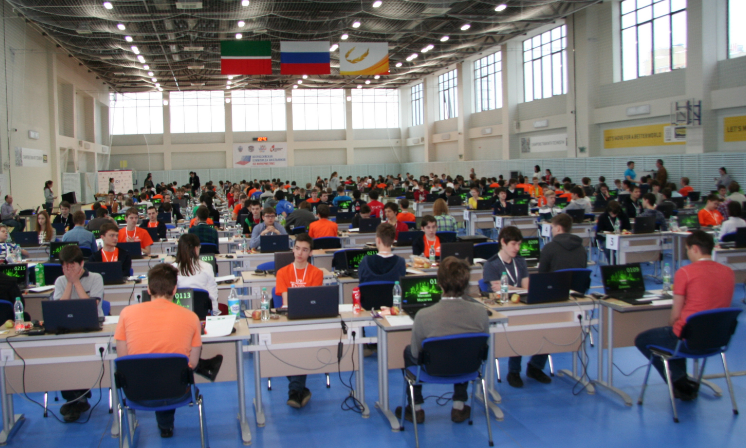 18
http://inf-olymp.ru/
28.11.2016
2016 - Россия – страна проведения  международной олимпиады по информатике
IOI 2016 – Казань, Деревня Универсиады, 87 стран – участниц, 82 команды школьников, 308 участников
Председатель IOI 2016 - Кирюхин В.М. 
Сайт олимпиады www.IOI2016.ru 
Россия поделила 1 место по медалям  с Китаем
Значимый опыт школьной информатики представлен всему миру на конференции IOI – 2016 (журнал http://www.ioinformatics.org/)
Открыта c 2017-2018 годов  Международная школа информатики ЮНИОР www.isi-junior.ru   
в партнерстве с Казанским Федеральным  университетом и Университетом Иннополис
19
http://inf-olymp.ru/
28.11.2016
Столица IOI 2016 – Казань
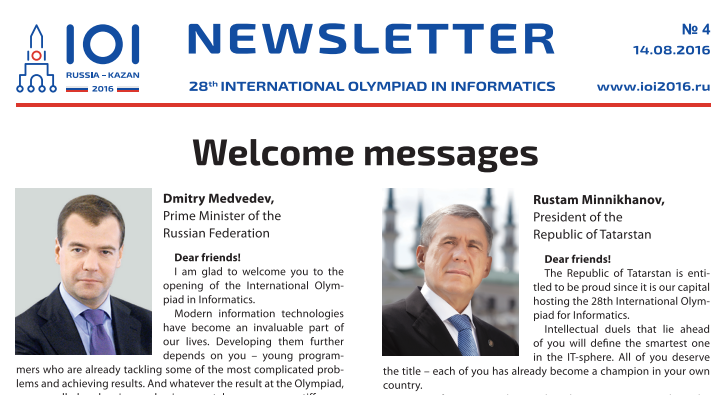 20
http://inf-olymp.ru/
28.11.2016
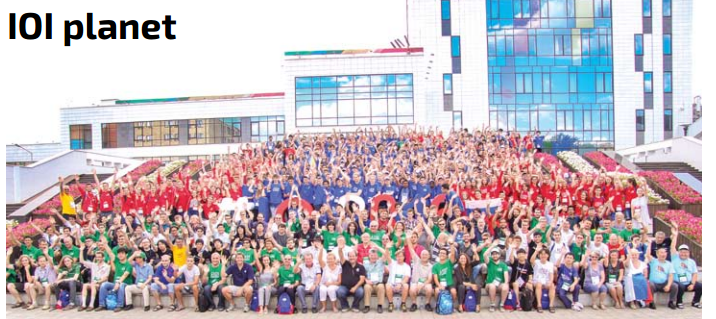 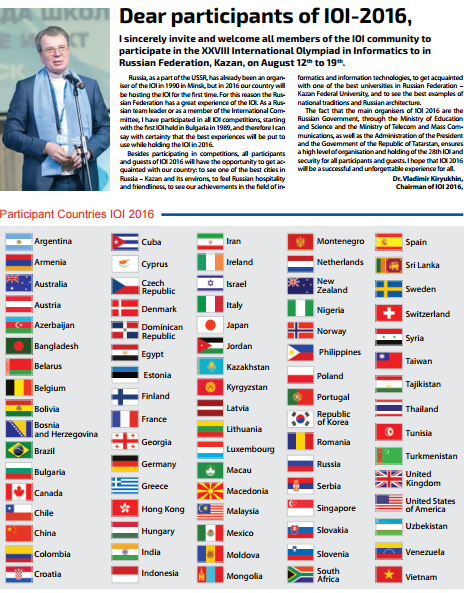 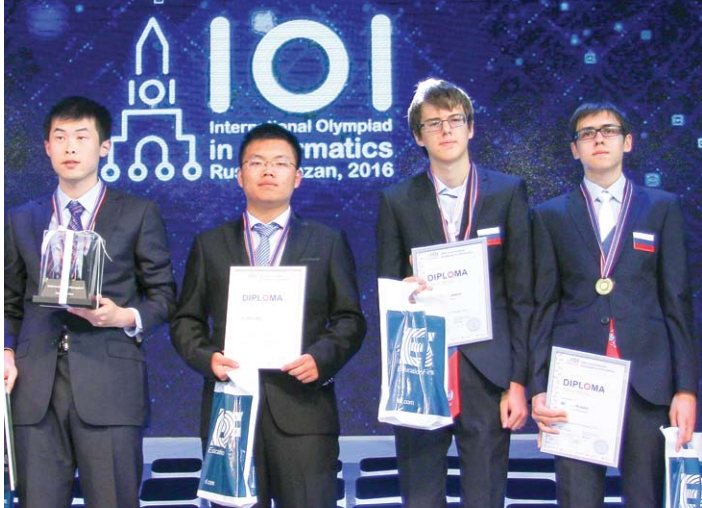 21
http://inf-olymp.ru/
28.11.2016
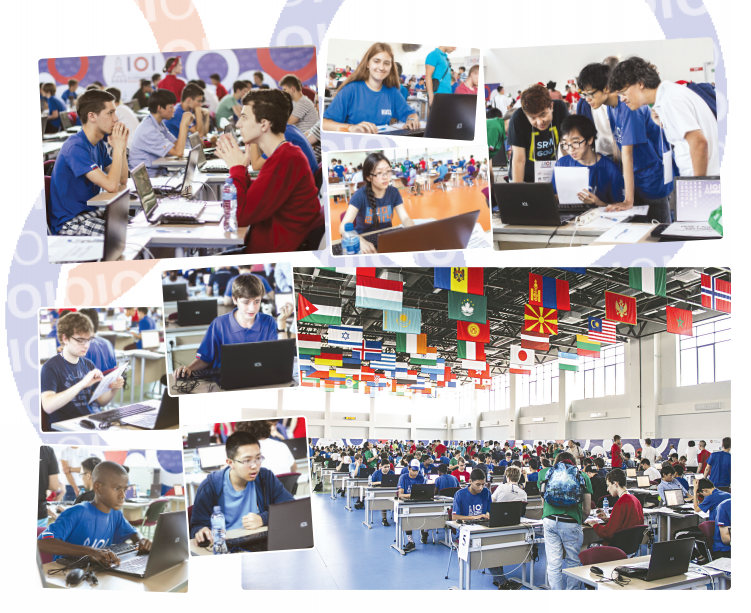 IOI2016.ru
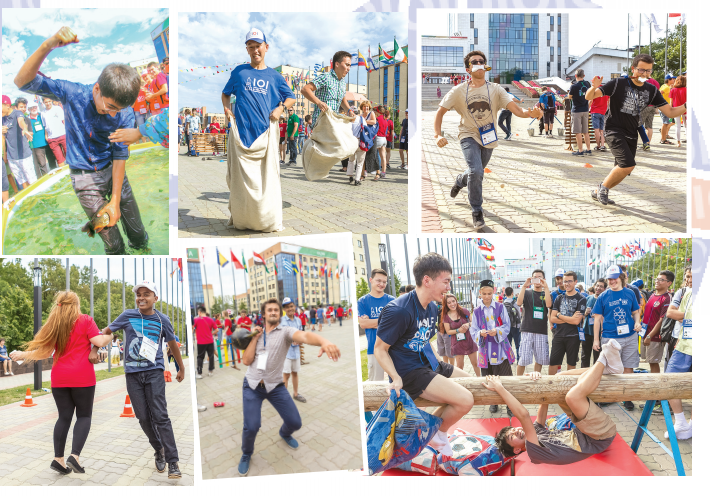 22
http://inf-olymp.ru/
28.11.2016
ISIJ – Международная школа информатики ЮНИОРТатарстан - ИТ город «Иннополис», Лицей Иннополиса
23
http://inf-olymp.ru/
28.11.2016
ВсОШ по информатике – география успеха
История ВсОШ по информатике показывает стабильный рост числа участников, охват регионов углубленным изучением предмета как основы развития инновационной науки и технологий в стране
Лидеры ВсОШ по информатике – регионы РФ, проводившие заключительный этап олимпиады, а также имеющие победителей и призеров этого этапа, медалистов IOI -  представляют на сегодня все федеральные округа России. 
Площадки проведения финала ВсОШ по информатике в стране: Московская область, Санкт-Петербург, Архангельск, Казань, Тверь, Ханты-Мансийск, Красноярск, Екатеринбург, Челябинск, Пермь, Ставропольский край,  Нальчик (КБР), Уфа, Новосибирск – это университеты и школы, где сложились сильные коллективы ученых, инженеров  и педагогов в области информатики
24
http://inf-olymp.ru/
28.11.2016
Лидеры ВсОШ по информатике
Тройки лучших на ВсОШ по информатике представляли школьники городов:
Ленинград, Санкт-Петербург, Москва, Пермь, Киров, Екатеринбург, Иркутск, Красноярск, Омск, Новосибирск, Московская область (Троицк, Обнинск, Мытищи), Чебоксары, Нижний –Новгород, Татарстан (Казань, Набережные Челны), Краснодарский край, Саратов, Карелия, Вологда, Уфа, Оренбург, Ижевск, Барнаул, другие регионы страны обучающихся в СУНЦ МГУ.
25
http://inf-olymp.ru/
28.11.2016